MTM6119
MÜHENDİSLİK 
MATEMATİĞİ II
Dersin Öğretim Üyesi:  Dr. Öğr. Üyesi Fatih Aylıkcı
http://avesis.yildiz.edu.tr/faylikci
faylikci@yildiz.edu.tr
fatihaylikci@gmail.com
[Speaker Notes: MCM-2010]
KOMPLEKS İNTEGRAL
2
Kompleks İntegralin Özellikleri:
f(z)=w=u(x,y)+iv(x,y) olduğundan reel ve sanal kısımlara ayrılabilir:







Eğer C eğrisi C1 ve C2 gibi iki kısma ayrılabiliyorsa, 



Eğer f(z) ve g(z) fonksiyonları C eğrisi üzerinde integre edilebilir ise
6
Birkaç Problem:

1

2






3

4

5
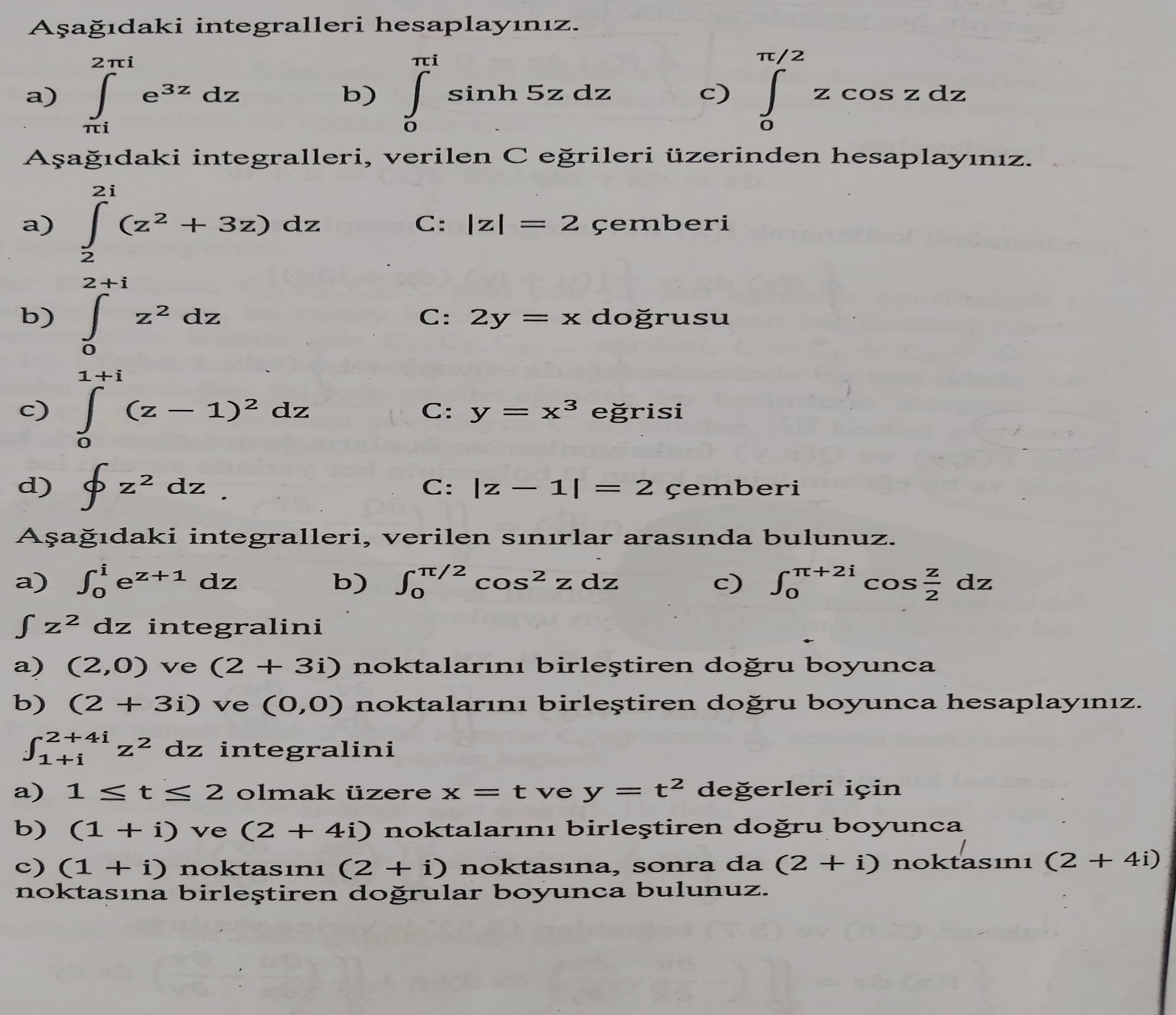 CAUCHY TEOREMİ ve ANALİTİK FONKSİYON
Bir f(z) fonksiyonu, kapalı bir C eğrisi üzerinde ve bu eğrinin 
içinde kalan D bölgesinin her yerinde analitik ise


olur. İspatlayalım:

dönüşümünü kullanarak f(z) nin integralini hesaplayalım.
     (1)     

Eğer P(x,y) ve Q(x,y) fonksiyonları ve bunların kısmi türevleri,
kapalı bir C eğrisi ve bu eğrinin içinde kalan D bölgesinin her
yerinde sürekli ise 


şeklindeki düzlemde Green Teoremi geçerlidir.
Bu teorem, (1) bağıntısının reel ve sanal kısımlarına ayrı ayrı
uygulanırsa, reel kısım için 


                        (2)

ve sanal kısım için


                        (3)

bulunur. (2) ve (3) bağıntıları (1)’de yerine yazılırsa

             (4)

bulunur.
Başlangıç şartlarına göre, f(z) fonksiyonu D bölgesinin her 
yerinde analitik olduğundan



biçimindeki Cauchy-Riemann şartları sağlanır. Buradan da 
görülebileceği gibi, (4) bağıntısındaki parantez içindeki ifadeler, 
bu şartları ortaya koymaktadır. Bu durumda analitik bir 
fonksiyon için 


olduğu ispatlanmış olur.
ÖNEMLİ
Analitik bir fonksiyonun integrali, gidilen yoldan bağımsızdır. O zaman sonuç, sadece uç noktalarının bir fonksiyonu olabilir. Yani f(z) fonksiyonu bir D bölgesinde analitik ise 



olacak şekilde bir F(z) fonksiyonu vardır ve bu durumda 




olmaktadır.
Benzer şekilde n>1 pozitif tamsayı olmak üzere





bulunur. Eğer n=0 ise 


olur. Eğer n=-1,-2,-3,... ise 

                                                         olur ki bu da fonksiyonun analitik 
                                                         olması anlamına gelir. Analitik 
                                                         fonksiyonlar için Cauchy teoremine 
                                                         göre integral sıfır olur
ÖZETLERSEK;
2) f(z), kapalı bir C eğrisinin sınırlandırdığı D bölgesinde analitik bir
fonksiyon olmak üzere 


İntegralini hesaplayalım.
Birkaç Problem:

1










2
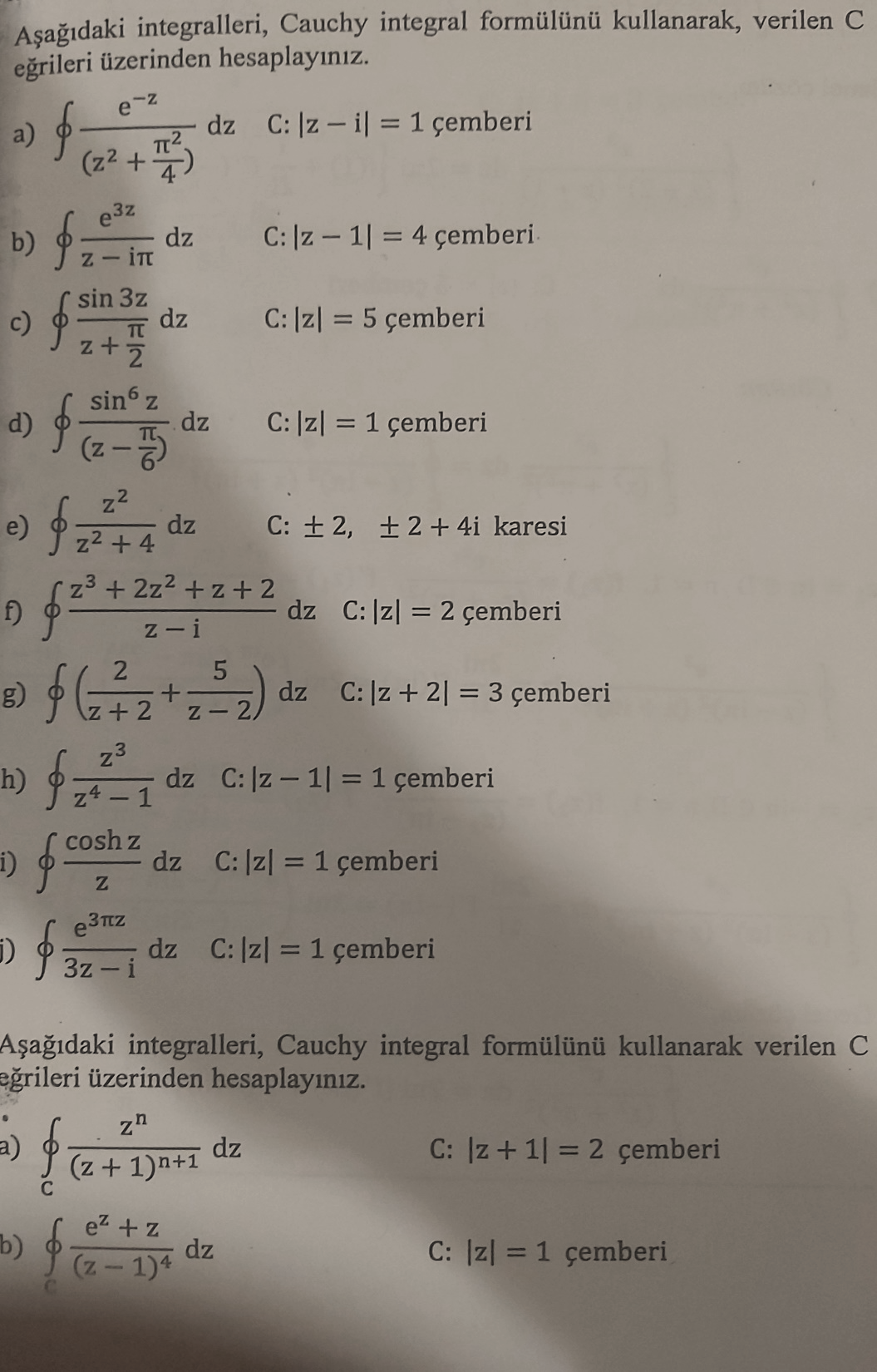 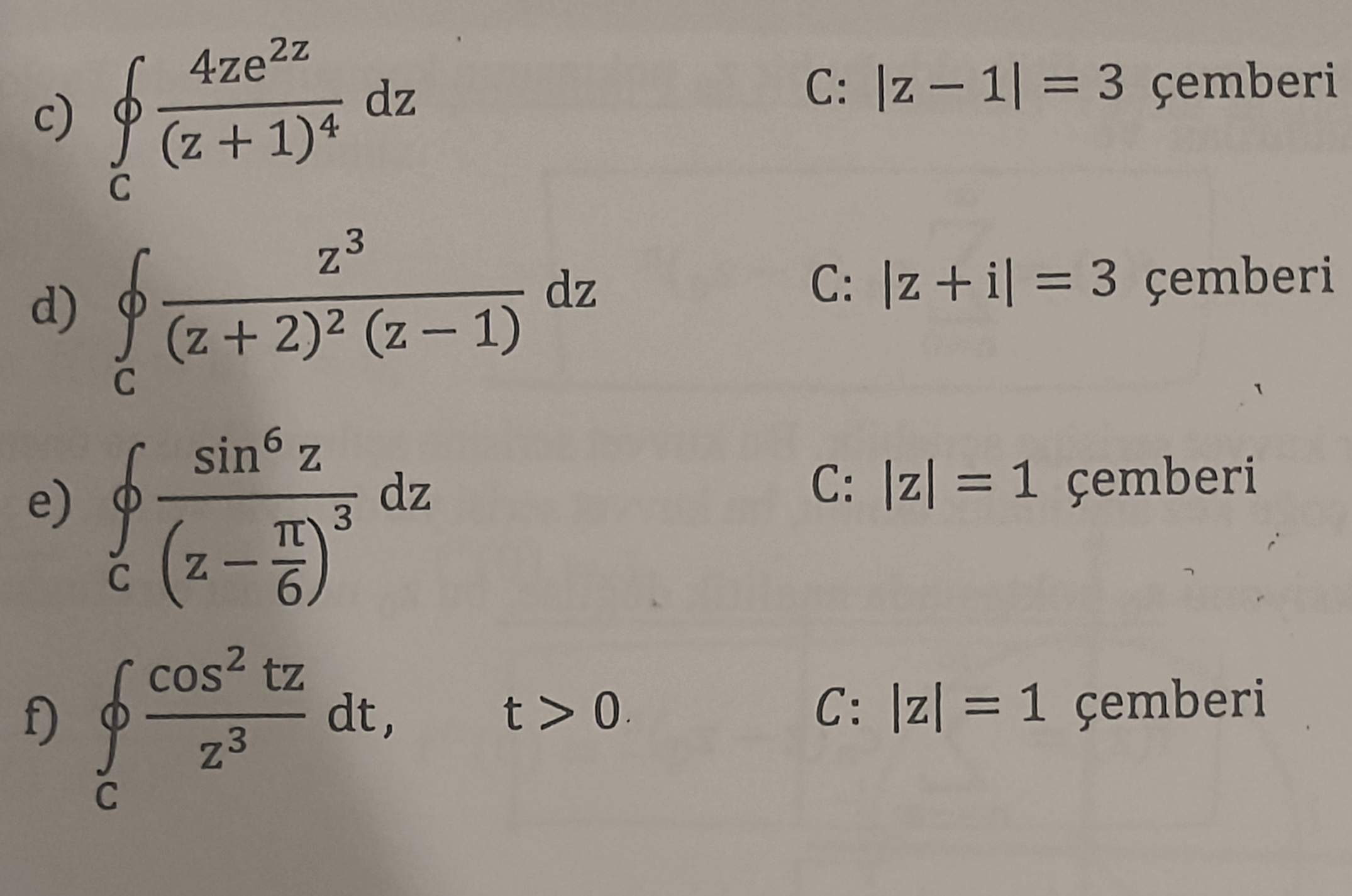 KOMPLEKS FONKSİYONLARIN SERİ AÇILIMLARI
31
Bir f(z) fonksiyonu, analitik olduğu bir z0 noktasının komşuluğunda
Taylor serisi olarak adlandırılan ve



biçiminde olan bir kuvvet serisine açılabilir. Bu kuvvet serisine açılım,
oldukça önemli bir özelliktir ve çoğu kez analitiklik tanımı, bu kuvvet 
serisi yardımıyla verilir.
Bir f(z) fonksiyonu z0 noktasında analitik değilse, bu z0 noktası etrafında



ile verilen Laurent kuvvet serisi açılımına sahiptir.
Taylor Serisi
Taylor serisi, f(z) fonksiyonunun (z - z0) ın kuvvetlerinin sonlu toplamı şeklinde ifade edilmesidir. Bir f(z) fonksiyonu bir D bölgesinde analitik ise ve C eğrisi de bu bölgede z0 merkezli R yarıçaplı bir çember ise, z çember içerisinde herhangi bir nokta olmak üzere, f(z) nin z0 civarındaki Taylor açılımı 



                                                                            Taylor serisi

biçiminde tanımlanır. Bu sonuç, bir fonksiyonun analitik olduğu bölgede Taylor serisi açılımının olabileceğini gösterir.
f(z) fonksiyonu, z0 noktasında analitik olduğuna göre z0 etrafında alınan çemberin yarıçapı, fonksiyonun analitik olmaktan çıktığı noktaya kadar genişletilebilir ve bu çember içinde Taylor serisi açılımı geçerli olur. Yani, sonsuz terim içeren Taylor serisinin yakınsaklık bölgesi |z - z0|<R ile verilir. Burada R, yakınsaklık yarıçapı yani serinin yakınsak olduğu bölgenin üst sınırıdır. Cauchy kriterine göre, n. ve (n+1). terimlerin katsayıları cn ve cn+1 olmak üzere, yakınsaklık yarıçapı



ile verilir. R<1 ise mutlak yakınsak, R>1 ise ıraksaktır.
Bilinen bazı fonksiyonların Taylor serileri aşağıda verilmiştir:
2. Laurent Serisi
f(z) fonksiyonu için z = z0 noktası n. mertebeden kutup noktası ise

                                  (1)
fonksiyonu z0 noktasında analitik demektir ve Taylor serisi olarak açılabilir.  





Bu seri ifadesi (1) bağıntısındaki f(z) için kullanılırsa Laurent serisi
Birkaç Problem:

1

2
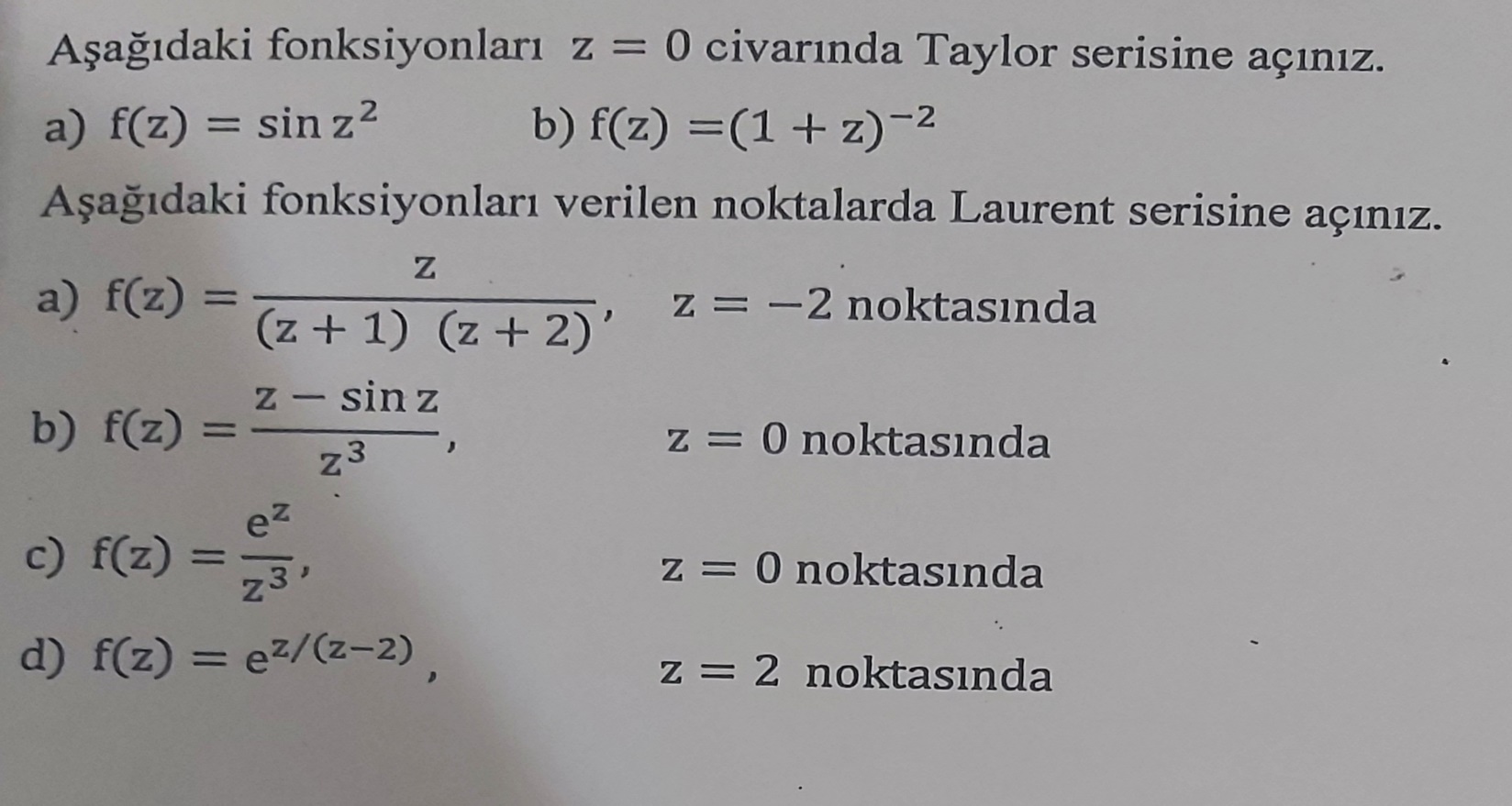